Master of International Business (MIB)
Program

Head of the program – Irina G. Kratko
Ph.D, Associate Professor
Higher School of Economics, Moscow,  2017
www.hse.ru
MIB International Accreditation from AKKORK
On September 30, 2016 Master of International Business program received the accreditation certificate from the Agency for Quality Assurance in Higher Education and Career Development (AKKORK), for the first time at HSE
pho74to77
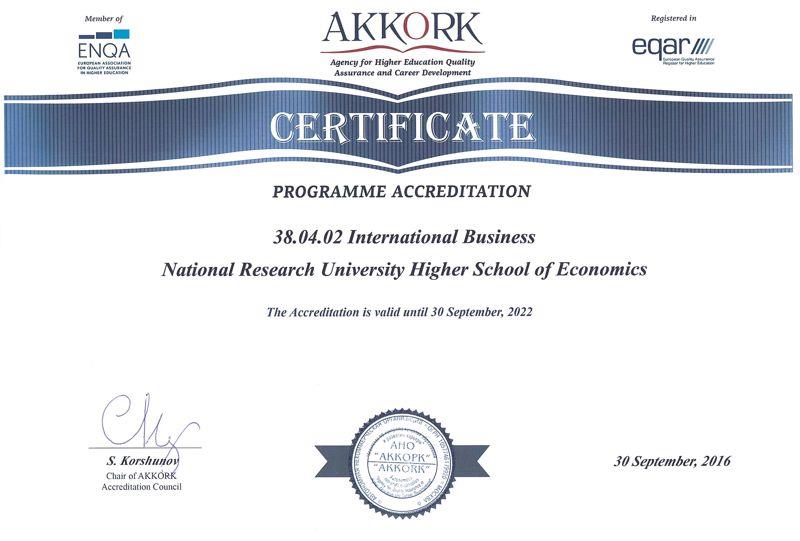 photo
photo
Higher School of Economics, Moscow,  2017
MIB Development Milestones
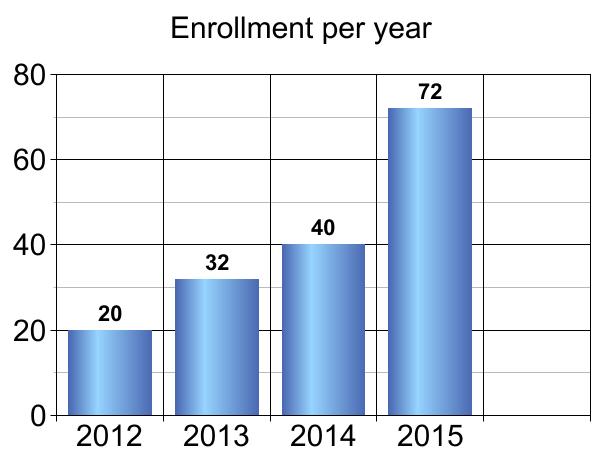 Number of students
75
pho74to77
photo
2016
Year
2 groups since 2015
Higher School of Economics, Moscow,  2017
MIB Program Features
Balanced mix of a business degree and an international affairs degree 
equip students with both the traditional business skills and the knowledge in political, economic, legal and socio-cultural aspects of the global marketplace
This program is the first of its kind in Russia. The curriculum    and the core aspects of the program meet the requirements of the world's most advanced MIB programs
The program is taught in English
Classes are scheduled in the evenings and on Saturdays
Admission requirements – Portfolio
Tuition-based program
photo
2-year program

 120 ECTS credits
photo
Higher School of Economics, Moscow,  2017
Many Identified Benefits
MIB Double Degree with the University of South Carolina (USA) and LUISS University (Rome)
One semester exchange study at one of the partner universities abroad
photo
Opportunity to build extensive networks for future career
photo
Higher School of Economics, Moscow,  2017
MIB Double Degree Program USC
HSE students have an option to earn two masters degrees – MIB HSE and MIB USC
photo
University of South Carolina (USC),                                     Darla Moore School of Business, MIB program                                     
Internationally recognized leader in international business education
Ranked #1 Graduate International Business Degree                         (U.S. News & World Report)
photo
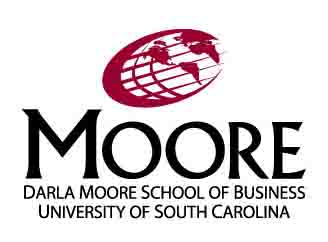 Terms and conditions
-  one semester study at USC
-  12 MIB HSE credit hours apply toward the MIB USC
-  HSE students take 18 credits at USC 
-  3 credit hours are tuition-free for HSE students
-  competitive GMAT/GRE score for application
photo
Higher School of Economics, Moscow,  2017
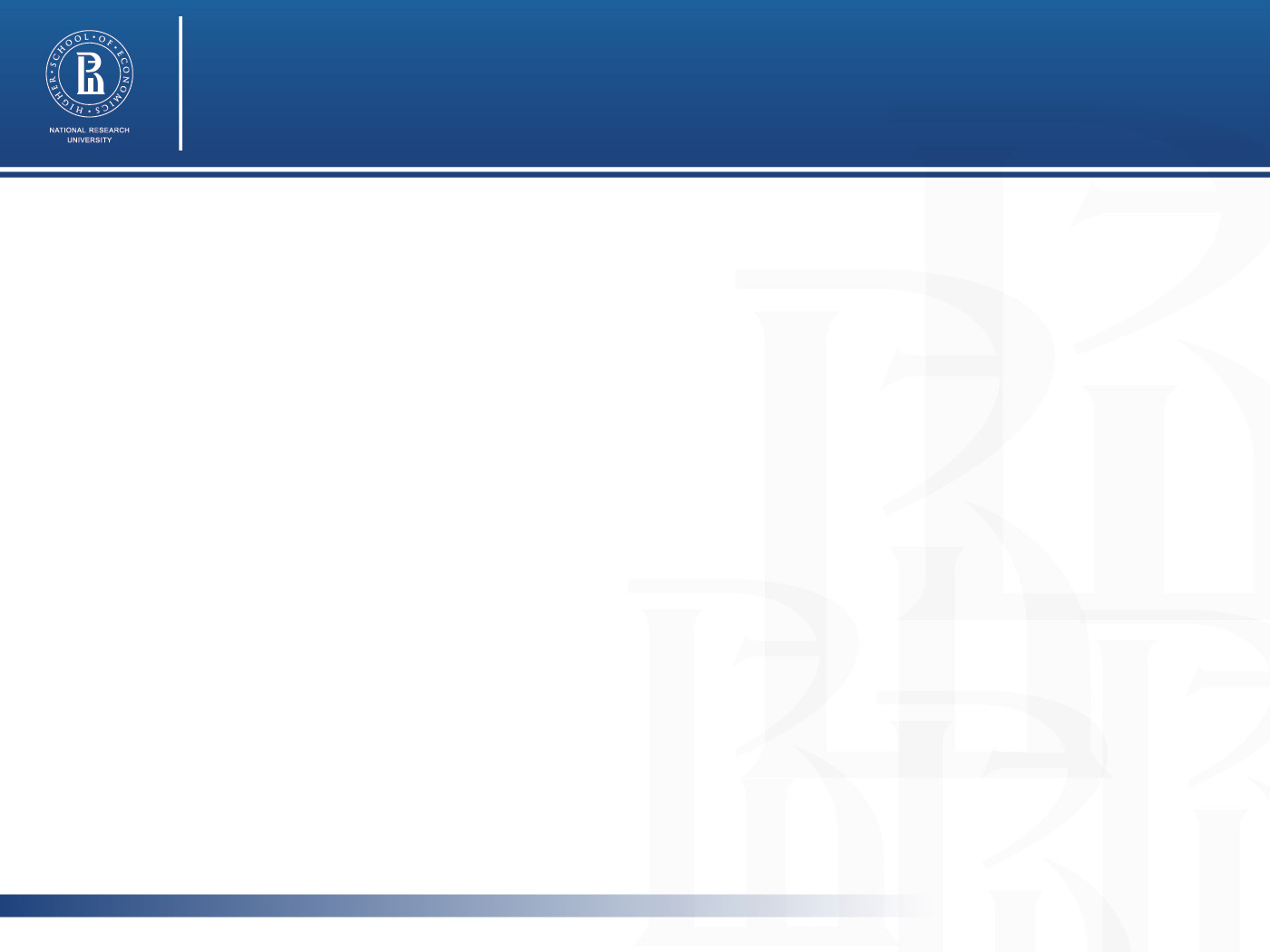 MIB Double Degree Program LUISS
HSE students have an option to earn two masters degrees – from HSE and from LUISS University (Rome)
photo
LUISS University (Rome, Italy)
    Master in Management (major in International Management) 
A private University accredited by the Italian Ministry of Education and controlled by CONFINDUSTRIA, the Association of Italian industries
Business School accredited by EQUIS, ISO 9001, ASFOR
Master’s programs taught in English
photo
Terms and conditions
-  first year at HSE, second year at LUISS 
-  NO extra tuition fee at LUISS
1 master thesis, 2 research advisors (HSE, LUISS), 2 defenses (HSE, LUISS)
IELTS 6,5/ TOEFL IBT 79-80 for application
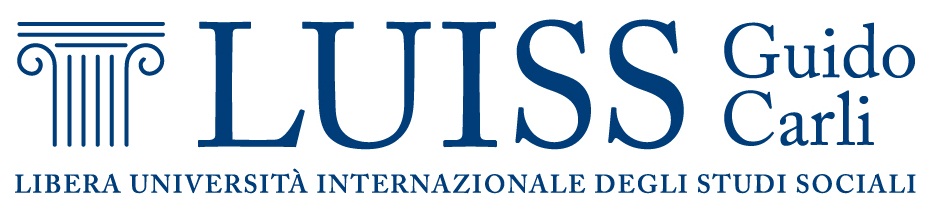 photo
Higher School of Economics, Moscow,  2017
MIB Other Partner Universities
The Fletcher School of Law and Diplomacy at Tufts University, the USA
the world’s oldest and most prestigious                                 school of international affairs and                                    international business, famous for its                                  Master of International Business (MIB) program 
Higher School of Economics is the first and the only institutional partner of the Fletcher School in Russia
University of Luxembourg

San Diego State University, the USA
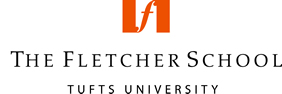 photo
photo
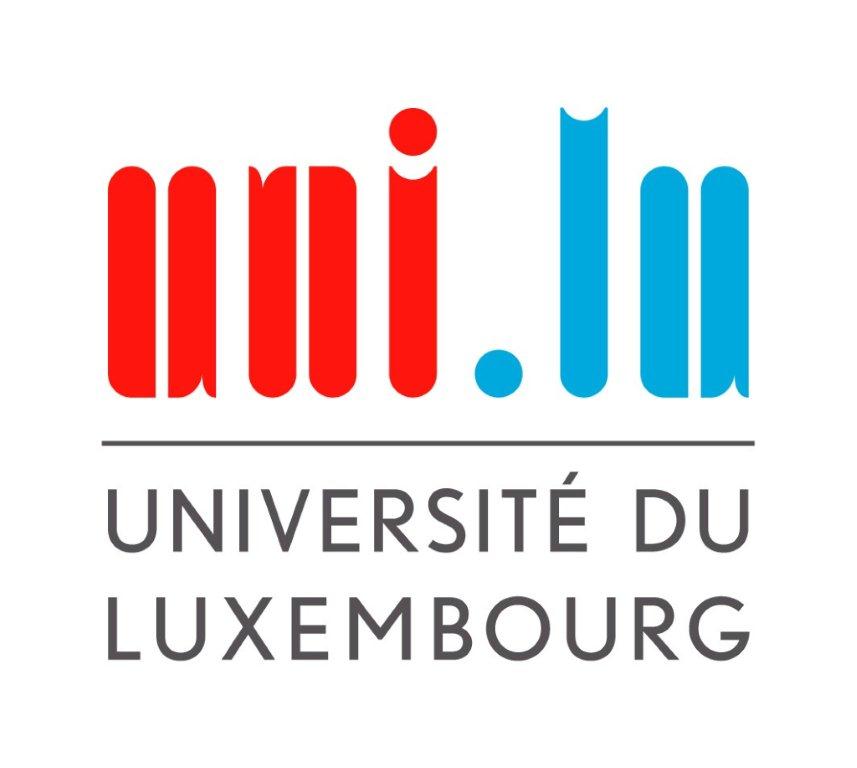 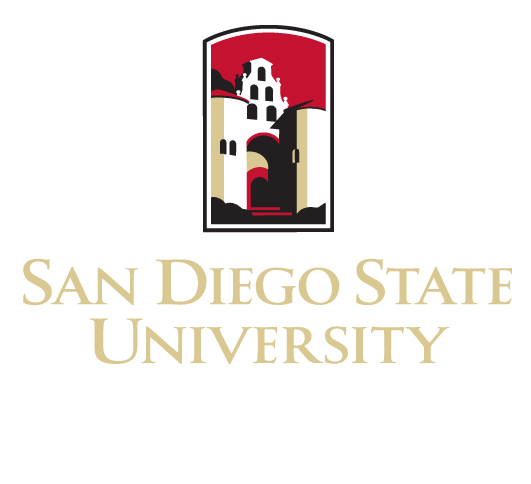 photo
Higher School of Economics, Moscow, 2017
MIB Other Partner Universities
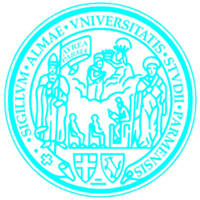 University of Parma, Italy
Norwegian School of Economics, 
    Norway
Maastricht University, 
    the Netherlands
University of Lugano, Switzerland
photo
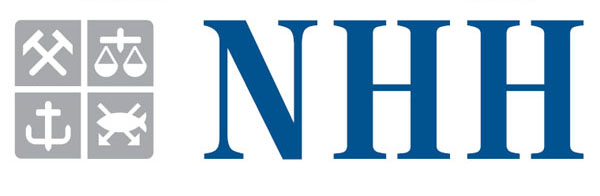 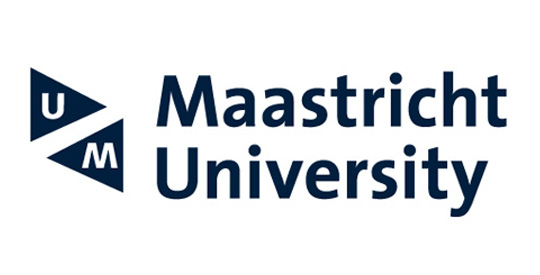 photo
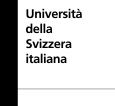 Higher School of Economics, Moscow, 2017
MIB Business Partners
American Chamber of Commerce
 Unilever 
 PepsiCo
 METRO Cash&Carry
 Henkel
 Michelin
 ГК Волга-Днепр    (GC Volga-Dnepr) 
 Mondelēz International 
 SimpleWine
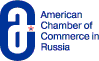 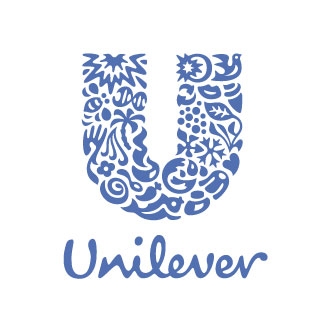 photo
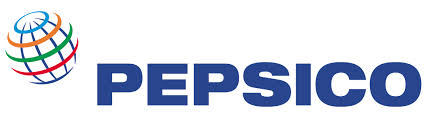 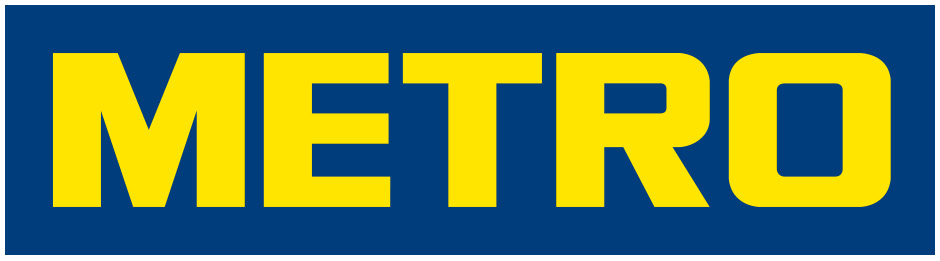 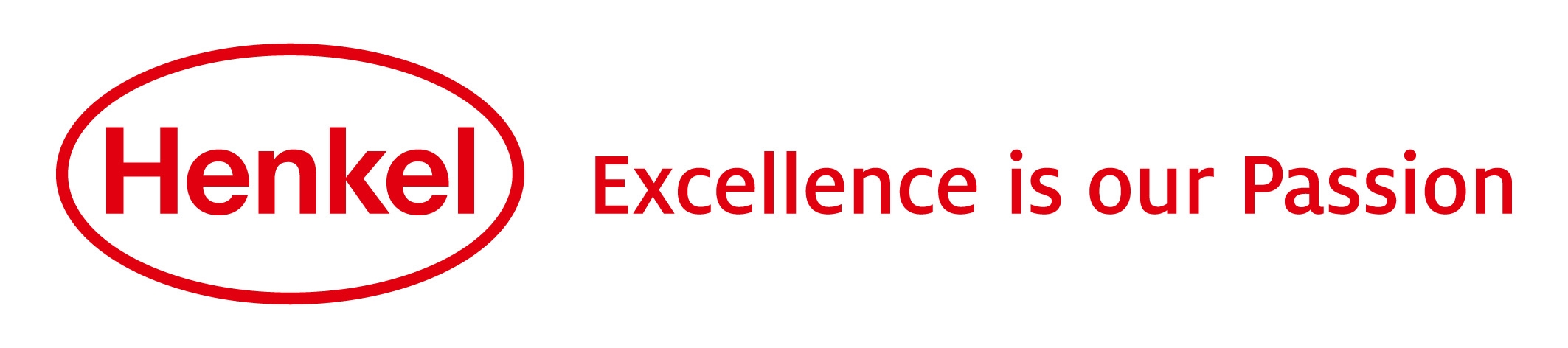 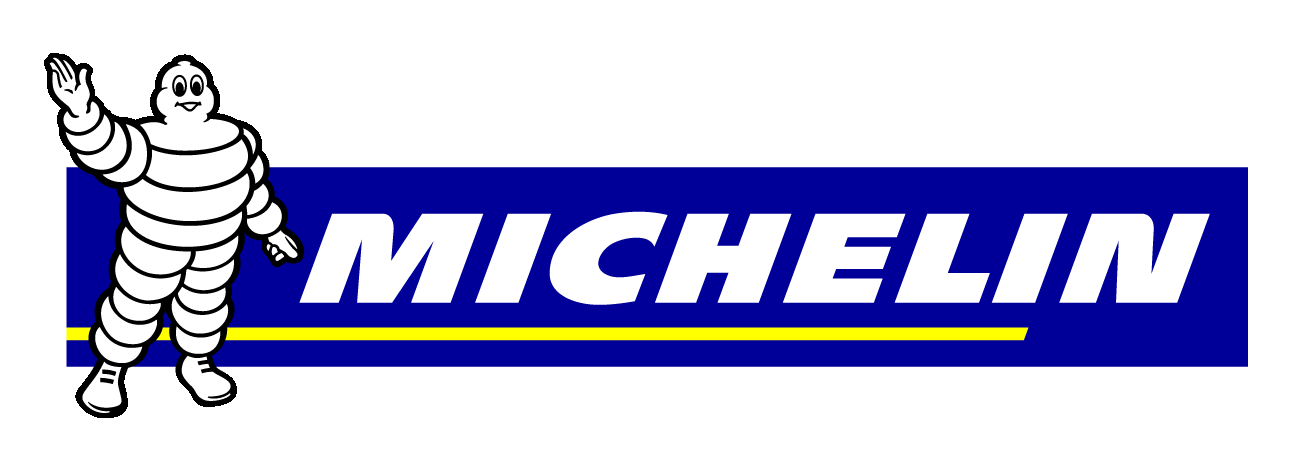 photo
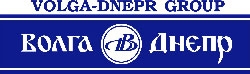 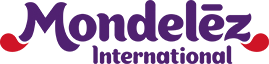 photo
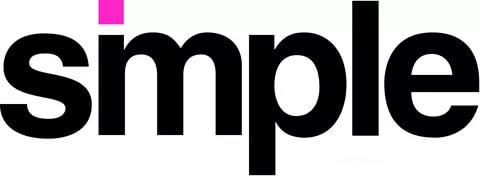 Higher School of Economics, Moscow, 2017
MIB Instructors
Irina G. Kratko
Head of MIB Program, Associate Professor at the FWEIA,
Visiting Professor in numerous universities around the world,
Entrepreneur of the Year, USA, 2009 
by The Corridor Business Journal
International Business Research
International Business Consulting
International Entrepreneurship
Research Seminar
Maxim Braterskiy
Professor, Faculty of World Economy and International Affairs

World Economy
Global Political Economy and Interaction between Business and Politics
International Relations
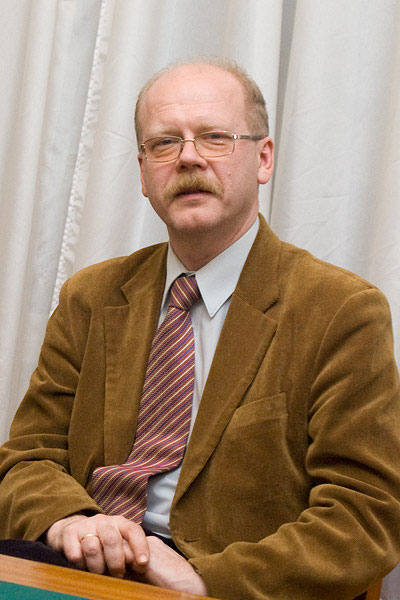 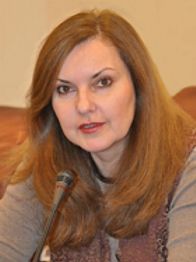 photo
photo
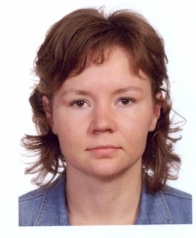 Ekaterina Entina
Associate Professor, Faculty of World Economy and International Affairs

Political Aspects of International Business
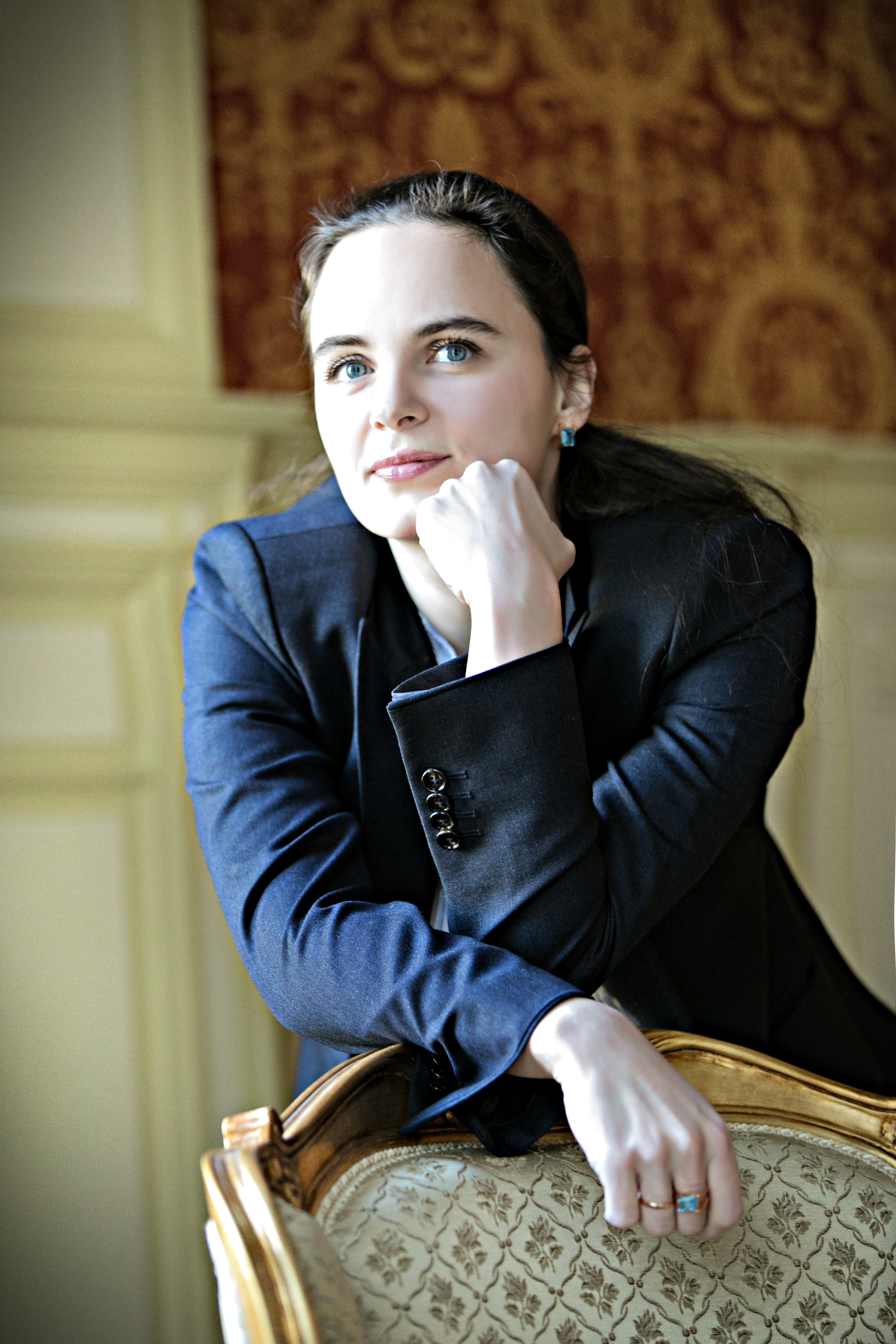 Alexandra Zhukova
Senior Lecturer, Faculty of Economic Sciences

Foundations of Managerial Economics
photo
Higher School of Economics, Moscow,  2017
MIB Instructors
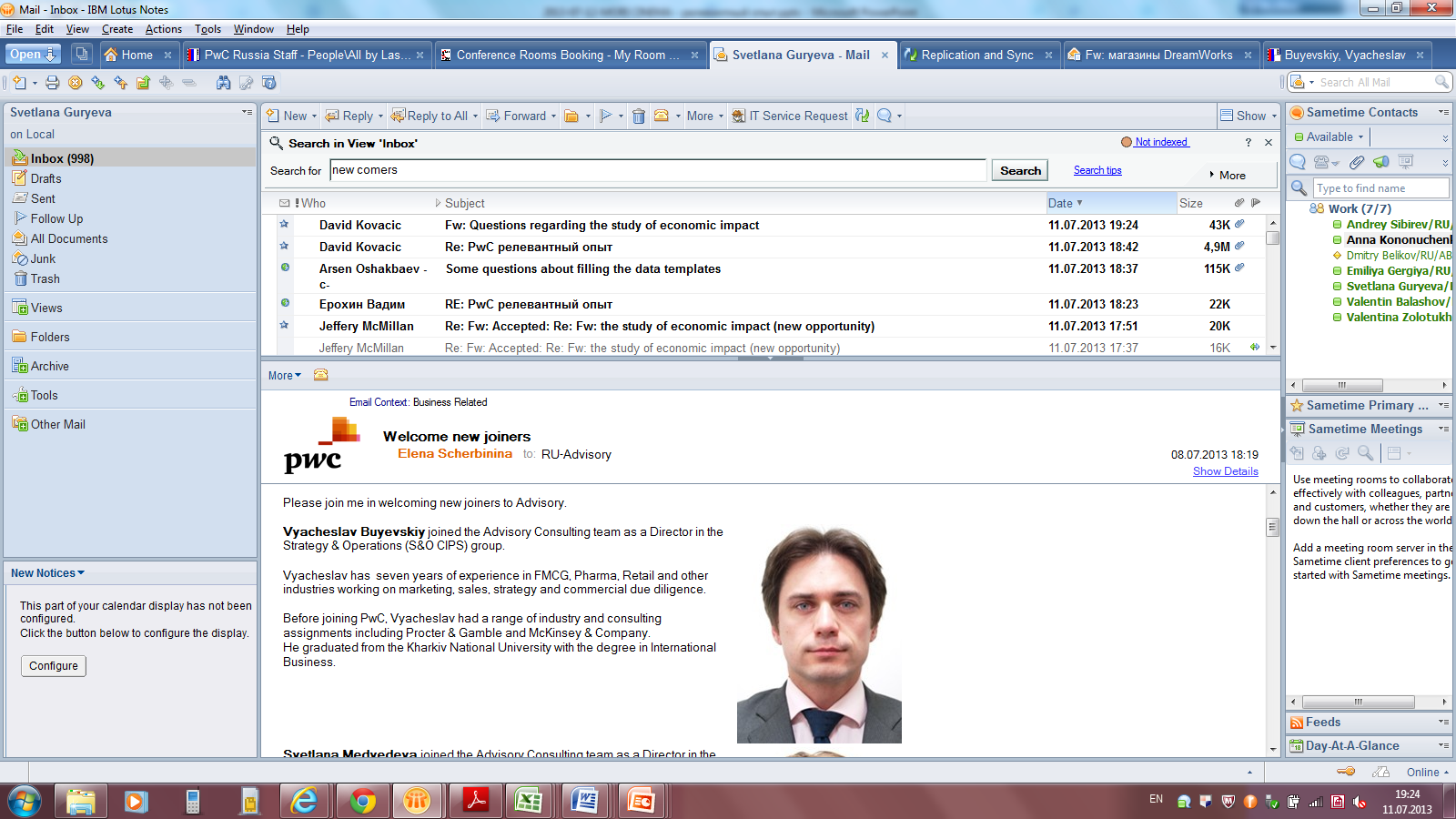 Vyacheslav Buevskiy
Director, Strategy and Deals Advisory Department, PwC

International Marketing
International Marketing Strategies 
International Market Research and Analysis
Arkadiy Vershebenyuk
Director, Uber Ukraine

Strategic Management of International Companies
Career Development
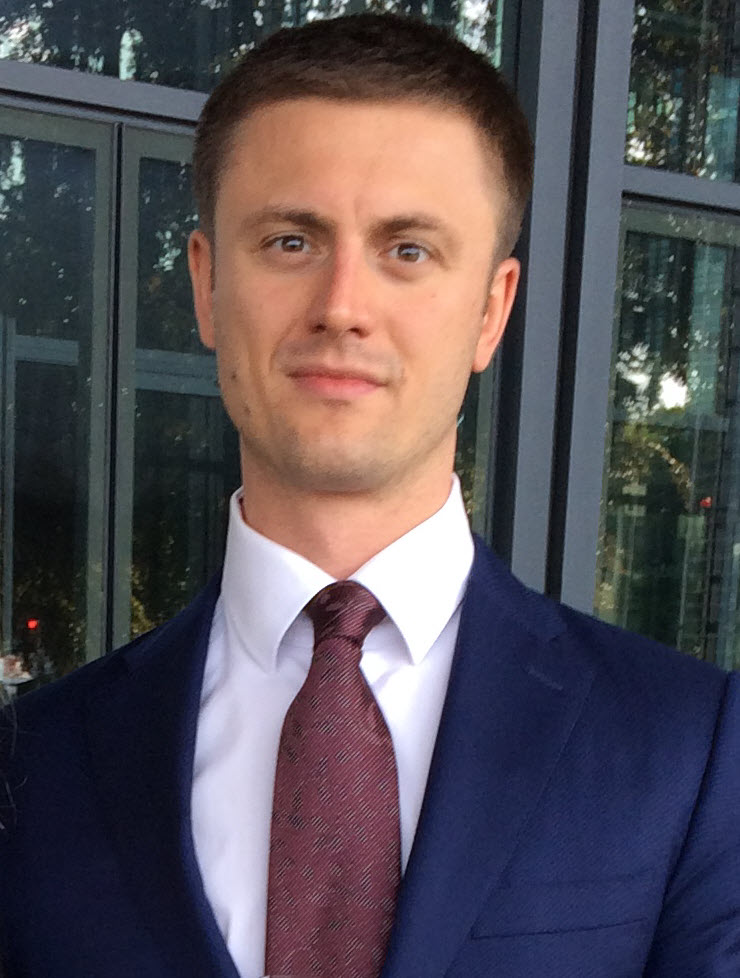 photo
photo
Vladimir Lissnyak
President, ANO “PERICLES”™

International Business Negotiations
Maxim Shevchenko
Marketing Director, SC Johnson

International Marketing
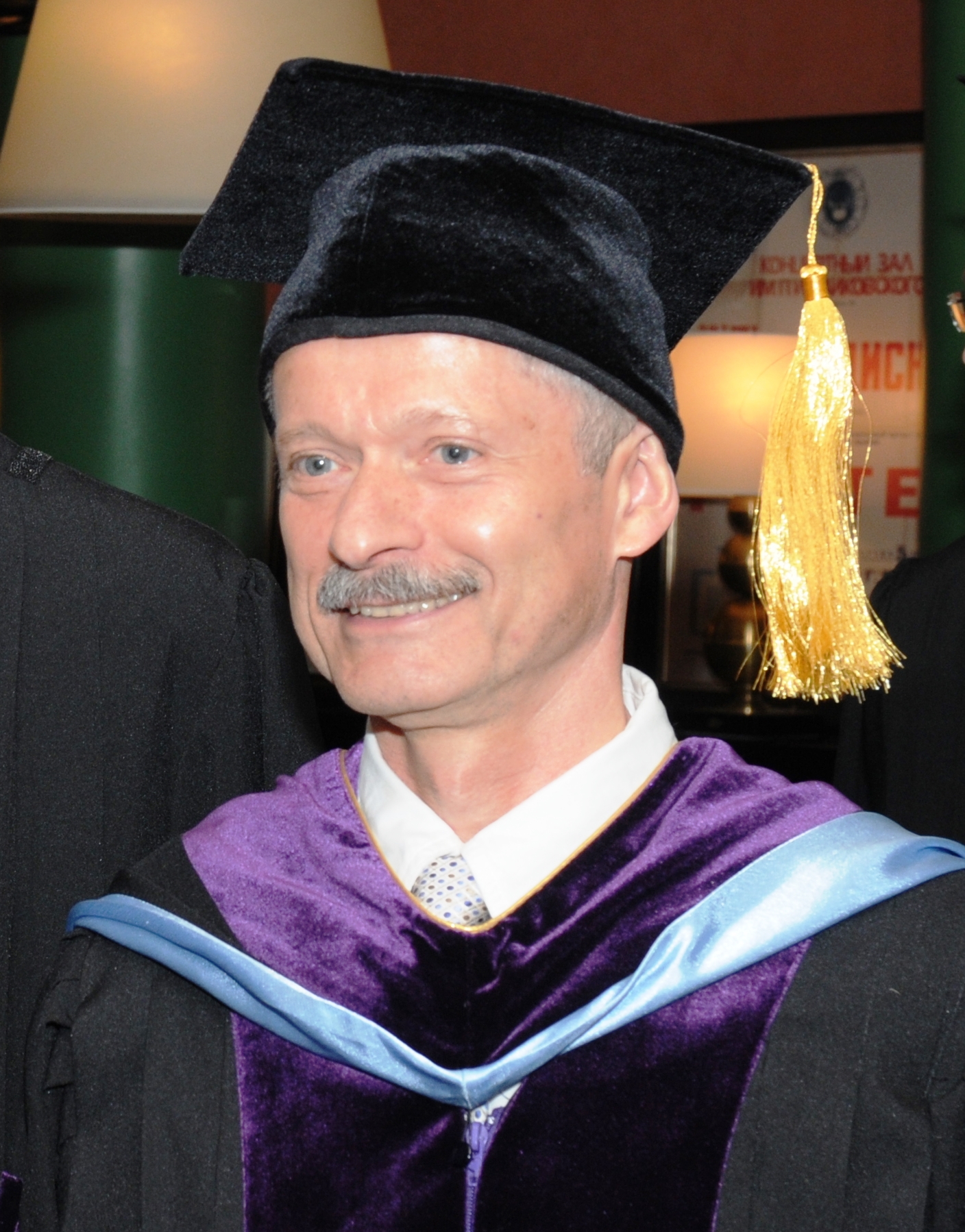 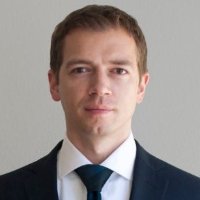 photo
Higher School of Economics, Moscow, 2017
MIB Instructors
Anastasiya Stepanova
Associate Professor, Faculty of Economic Sciences 

International Corporate Finance
International Financial Management
Sergey Krokhalev
Partner, Baker & McKenzie

International Business Transactions
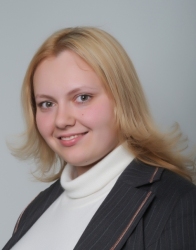 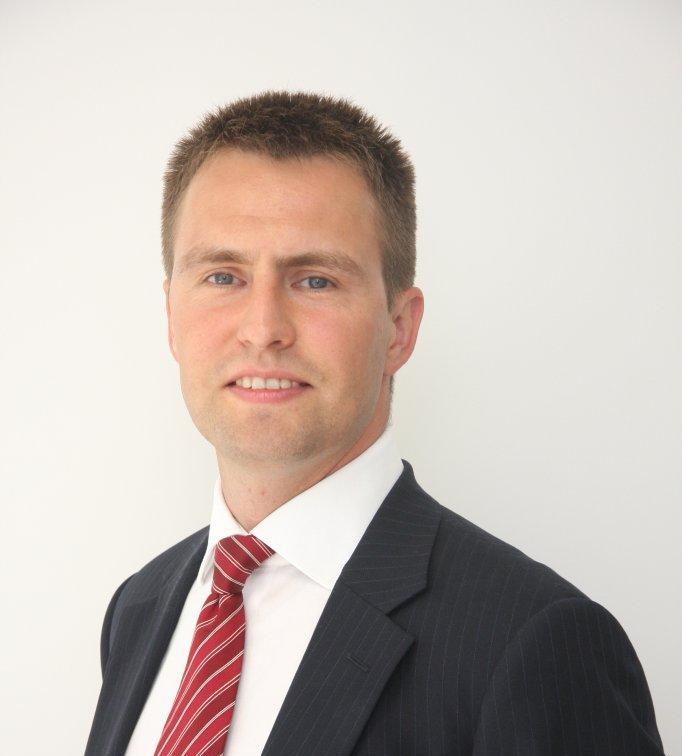 photo
Artyom Loginov
Marketing Director, Michelin

International Marketing (Advanced)
photo
Alexey Blinov
Finance Director, Mondelēz International (Eastern Europe)

International Corporate Finance
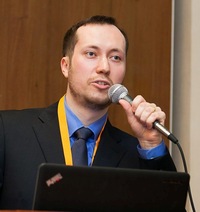 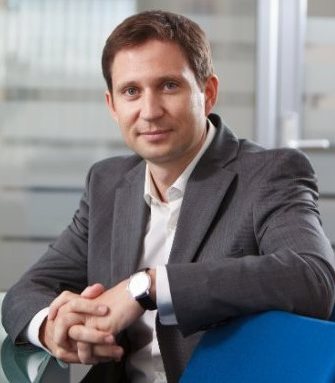 photo
Higher School of Economics, Moscow, 2017
MIB Instructors
Dmitry Khokhlov
Managing Director, DIGITALIZM branch in Moscow

International Advertising
Maria Shevtsova 
Senior Auditor, Severstal

Introduction to Financial and Managerial Accounting
Corporate Governance in International Companies
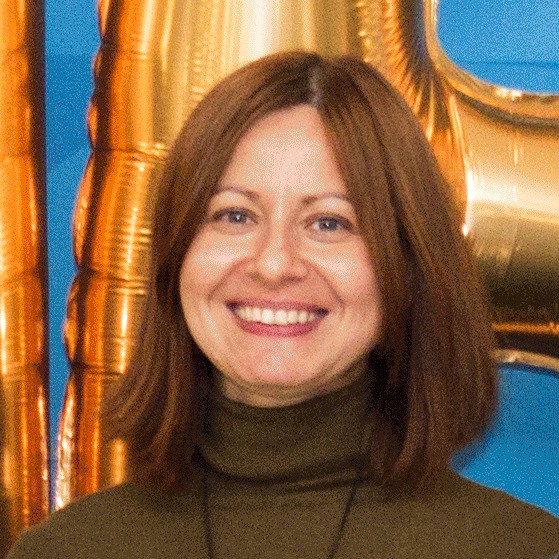 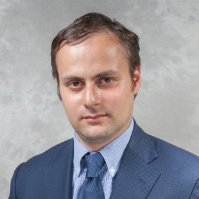 photo
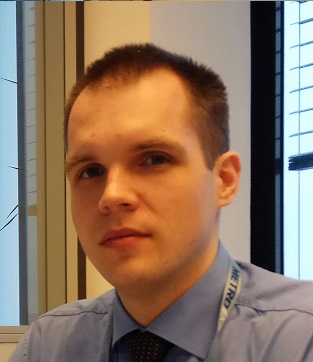 Yuriy Gavrilyuk 
Project Manager, Supply Chain Department, METRO Cash&Carry

International Operational and Supply Chain Management
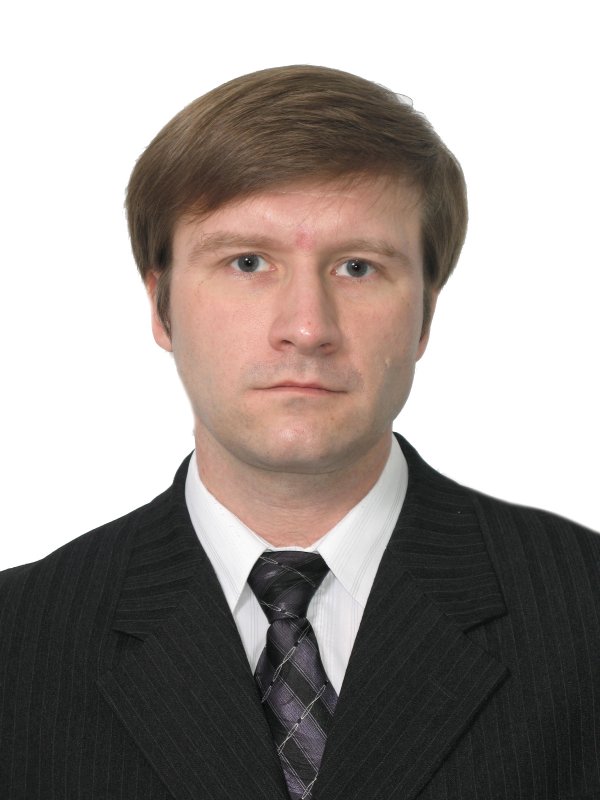 Alexander Tatarko 
Professor, Faculty of Social Sciences

World’s Business Cultures
photo
photo
Higher School of Economics, Moscow, 2017
MIB Learning Outcomes
Our goal is to train cross-functional executives, managers, experts and analysts with global thinking and proactive mind
Students can create a specialized, flexible curriculum in order to expand their previous knowledge or acquire new skills
Graduates are prepared to work in the global arena as executives, managers and consultants in international companies and their foreign subsidiaries, and to start their own foreign business
photo
photo
photo
Higher School of Economics, Moscow, 2017
MIB Program Contents
Adaptational courses: 
World Economy & International Relations 
Core study block:
International Business Research  
Strategic Management of International Companies
Foundations of Managerial Economics
Introduction to Financial and Managerial Accounting
International Corporate Finance
International Marketing
World’s Business Cultures 
International Business Negotiations 
International Business Consulting
photo
photo
photo
Higher School of Economics, Moscow, 2017
MIB Program Contents (cont’d)
Elective courses:
Global Political Economy and Interaction between Business and Politics (required for double degree)
Political Aspects of International Business (required for double degree)
International Business Transactions
Legal Aspects of International Business
International Entrepreneurship
Corporate Governance in International Companies
International Operational and Supply Chain Management
International Financial Management 
International Finance (Advanced)
International Marketing Strategies 
International Marketing (Advanced)
International Market Research
International Advertising
Doing Business in Asia
photo
photo
photo
Higher School of Economics, Moscow, 2017
9/11 Myasnitskaya, office 308, Moscow, Russia
Phone: +7(495) 772-95-90  ext. 22848, 22244, 12279, 12272
E-mail: mib@hse.ru
http://we.hse.ru/inbus/, http://we.hse.ru/en/inbus/, www.hse.ru
Program managers: 
Aishat Magomedova amagomedova@hse.ru
Marina Petrashkevich mpetrashkevich@hse.ru
Higher School of Economics, Moscow, 2017